Fluid Mechanics
Bernoullis Equation
Highway and Transportation Engineering
Mustansiriyah University
Second Year
2021-2022
Asst. Prof. Nidaa A. Jasim           Dr.  Rana Amir Yousif
Syllabus:
Introduction: 
Properties of fluids
Archimedes theory.
Atmosphere and gage pressure, measuring the fluid pressure on a point
Calculating the fluid force on gates, dams. 
Forces consideration in fluids on inclined surfaces.
Fluids in motion (Continuity & Bernoullis equations).
Flow in pipeline (pressure, velocity, head).
Methods for connecting the pipelines.
Classification of channels at roads
References
Fluid mechanics, Victor L. Streeter E. Bemjamin Wylie  7th edition ,Mc Graw Hill, 1979.
Fluid Mechanics with Applications ANTHONY ESPOSITO Prentice Hall-1998
Bernoullis equation
Bernoullis Equation is based on the conservation of Energy Law, which states that energy can be neither created nor destroyed. The total energy possessed by a given mass of fluid can be considered to consist of three type: Potential, Kinetic and flow Energy.
Fig.3 shows fluid flowing from left to right, the total energy by a given weight w of fluid entering CV at sta.1 and the same weight of fluid leaving CV at sta.2.
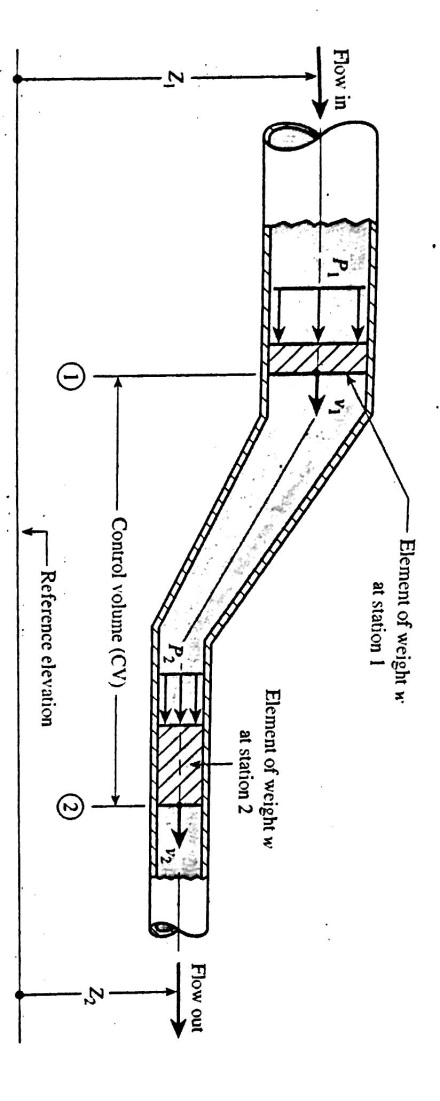 Fig.3
الطاقــة الكامنــة    Potential Energy:
The fluid element of weight w has a potential energy due to its elevation Z related to a reference plane. 
PE= wz
الطاقــة الحركيــة  Kinetic Energy:
الطاقــة الجريــــان    Flow Energy:
Statement of Bernoullis Equation:
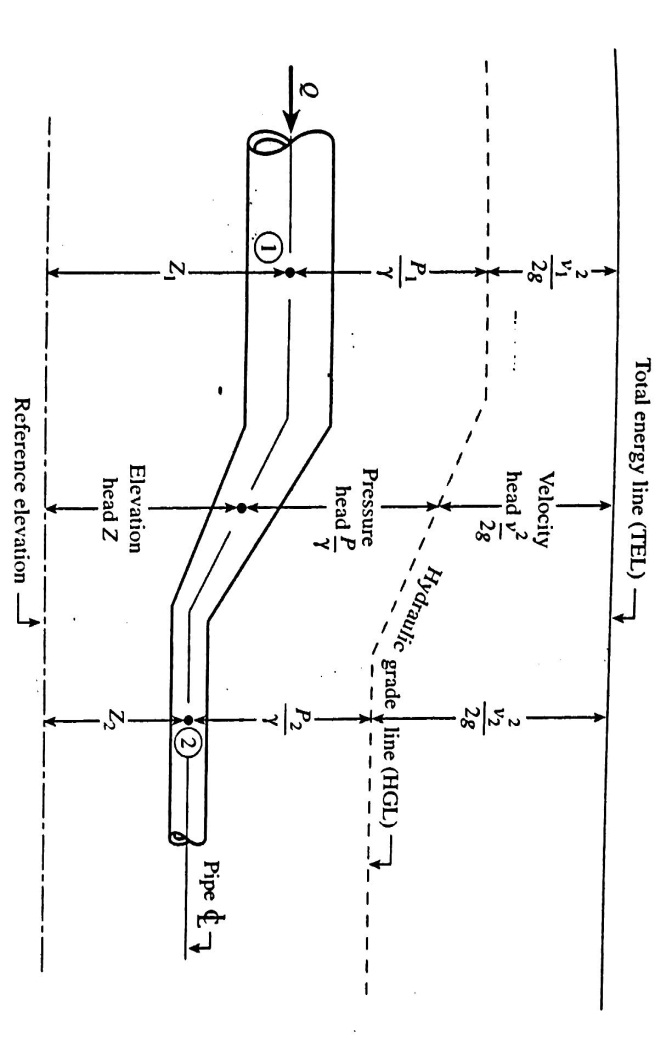 Fig.4
Properties of Fluids
Example 5
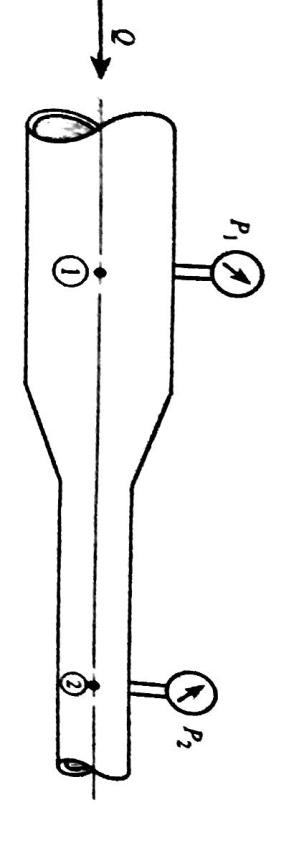 Fig.5
Thanks For Attention